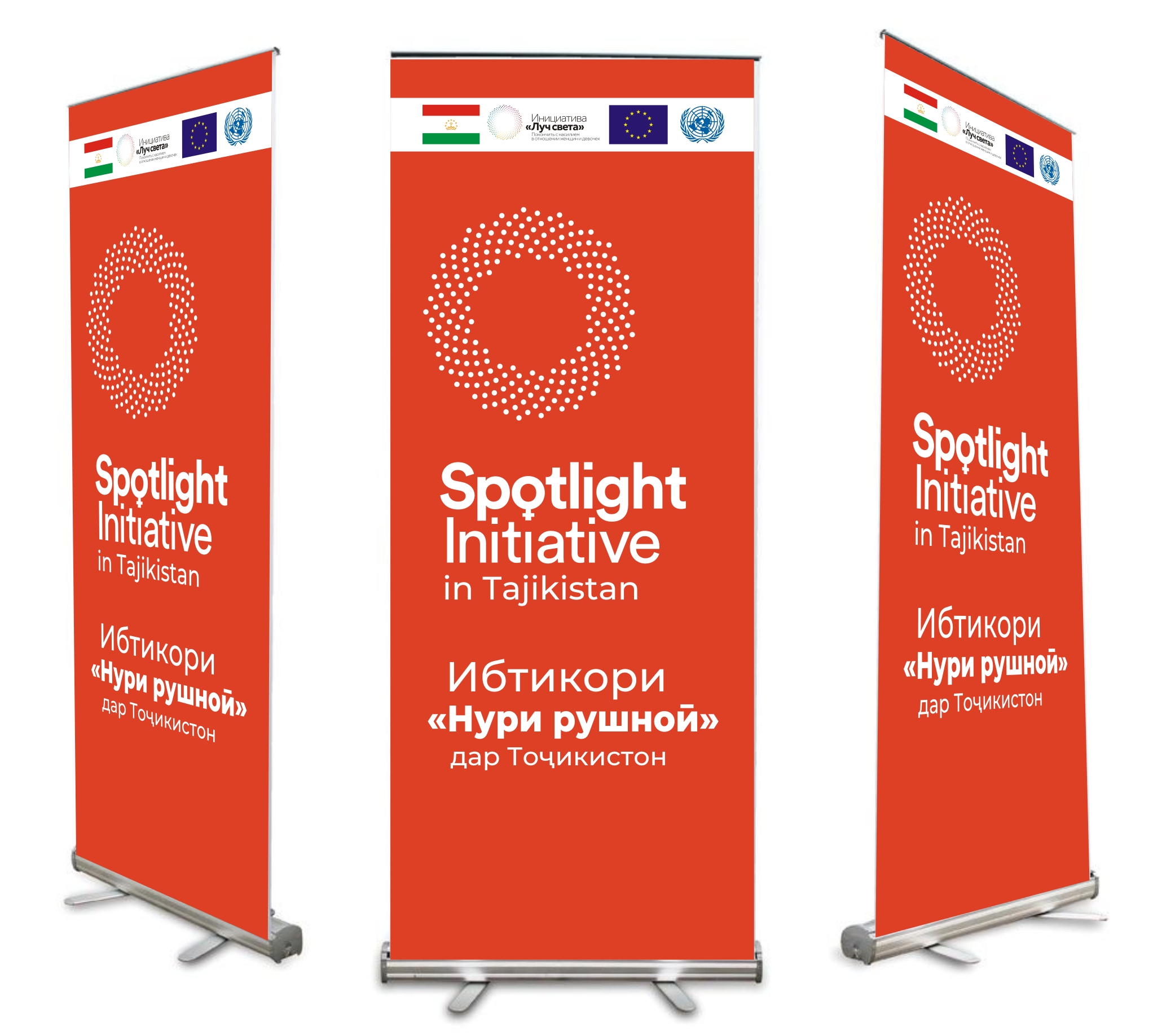 ПСР 2021-2025: Приоритеты и ожидаемые результаты по продвижению гендерного равенства и искоренению гендерного насилия
       Презентация №16
МОДУЛЬ 4. ПРИОРИТЕТЫ И МЕРЫ ПРАВИТЕЛЬСТВА РТ ПО ПРЕОДОЛЕНИЮ ГЕНДЕРНОГО НАСИЛИЯ
3 ДЕНЬ, 13 НОЯБРЯ 2021
ИЗ ПСР 2021-2026. СОКРАЩЕНИЕ СОЦИАЛЬНОГО И ГЕНДЕРНОГО НЕРАВЕНСТВА. Основные проблемы  сектора
- нехватка информации для оценки социального неравенства в стране;
- несмотря на некоторый прогресс, существуют проблемы обеспечения верховенства закона и прозрачности, снижения коррупции для уменьшения социального неравенства и оказания помощи жертвам гендерного насилия;
- уязвимые социальные группы и гражданское общество в целом недостаточно вовлечены в процесс принятия решений;
- низкая эффективность координации и подотчетность на основе; согласованного многосекторального подхода в обеспечении гендерного равенства и борьбе с гендерным насилием;
Достижение гендерного равенства во всех его формах  посредством:
- совершенствования нормативно-правовой базы для продвижения гендерного равенства;
- укрепления механизмов обеспечения правовой грамотности и социальной вовлеченности женщин, включая сельских;
- поощрения вовлечения женщин в процессы принятия решений на всех уровнях и во всех секторах;
- расширения возможностей реализации принципа приоритетности, полное финансирование мер гендерной политики, особенно в сфере занятости;
Продолжение
- повышения гендерного потенциала и гендерной чувствительности сотрудников всех ветвей государственной власти; 
- внедрения системы гендерного бюджетирования в бюджетные процессы;
- разработки и реализации программ обучения и переподготовки женщин, возвращающихся на рынок труда после длительных перерывов, включая декретный отпуск и уход за детьми;
- разработки и реализации активной коммуникационной стратегии государства по продвижению гендерного равенства, искоренению гендерных стереотипов о роли женщин и мужчин в обществе и семье, изменению отношения и поведения общества ко всем формам насилия в отношении женщин и девочек, ранним и родственным бракам;
- укрепления потенциала и расширения спектра действий государственных и общественных служб по оказанию помощи жертвам насилия.
ПСР 2021-2025. ОЖИДАЕМЫЕ РЕЗУЛЬТАТЫ по сокращению социального и гендерного неравенства
- укреплены механизмы обеспечения инклюзивного развития, включая налоговые и бюджетные льготы;
- обеспечена эффективность социального диалога между частным сектором, гражданским обществом и правительством Правительством для рассмотрения расширения возможностей и достижения реального равенства;
- в законодательстве введен обязательный анализ регулирующего воздействия нормативных правовых актов;
- во всех министерствах и ведомствах гендерные группы активно работают во всех министерствах и ведомствах по внедрению гендерных отношений в отраслевую политику;
ПСР 2021-2025. ОЖИДАЕМЫЕ РЕЗУЛЬТАТЫ по сокращению социального и гендерного неравенства
публикуется ежегодный отчет о реализации положений НСР-2030 и ПСР 2021-2025, с указанием достижений и преград выделяя достижения и препятствия в области реального равенства между мужчинами и женщинами фактического равноправия женщин и мужчин;
- обеспечена эффективность межведомственного института при Правительстве Республики Таджикистан по координации в сфере предотвращения насилия и помощи жертвам насилия;
- случаи физического, экономического, психического и сексуального насилия в отношении женщин и девочек сокращены как минимум на 30%, доступ к услугам и качество будут расширены;
- активизированы государственные и негосударственные СМИ для формирования общественного мнения по устранению преодолению гендерных стереотипов и изменению отношения и поведения восприятия и форм поведения к насилию в отношении женщин и девочек, ранним бракам и ограничениям прав детей;